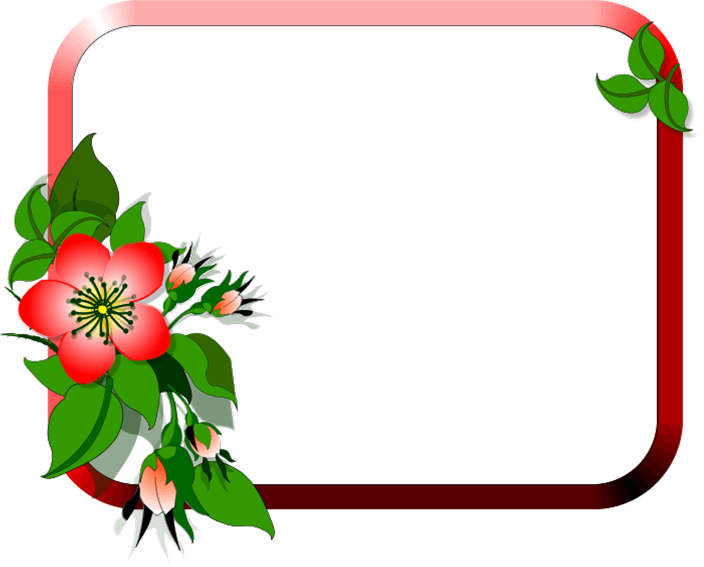 STEM LỚP 5/1
CHỦ ĐỀ 1
BỘ GHÉP HÌNH 
TỪ CÁC KHỐI LẬP PHƯƠNG
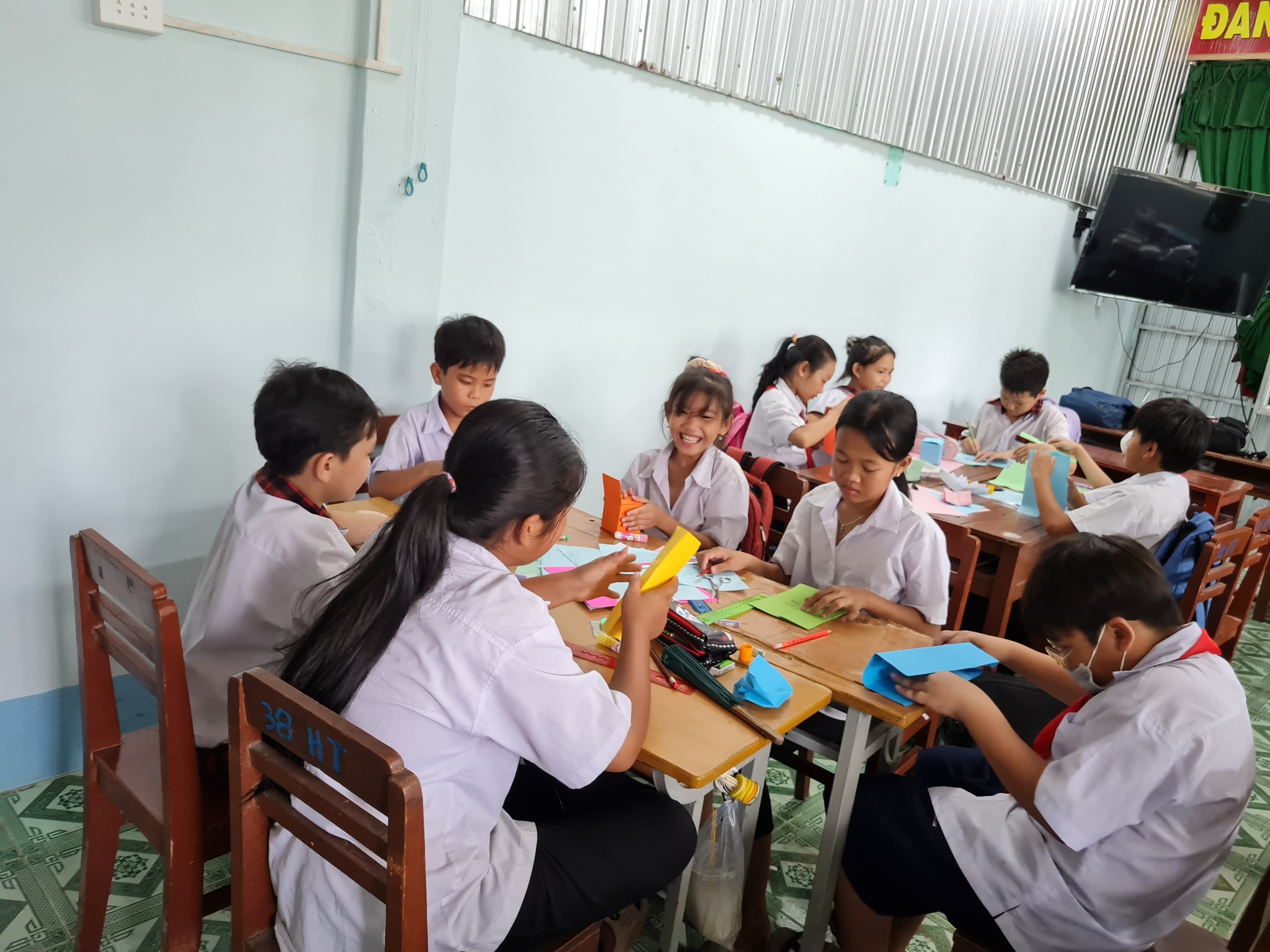 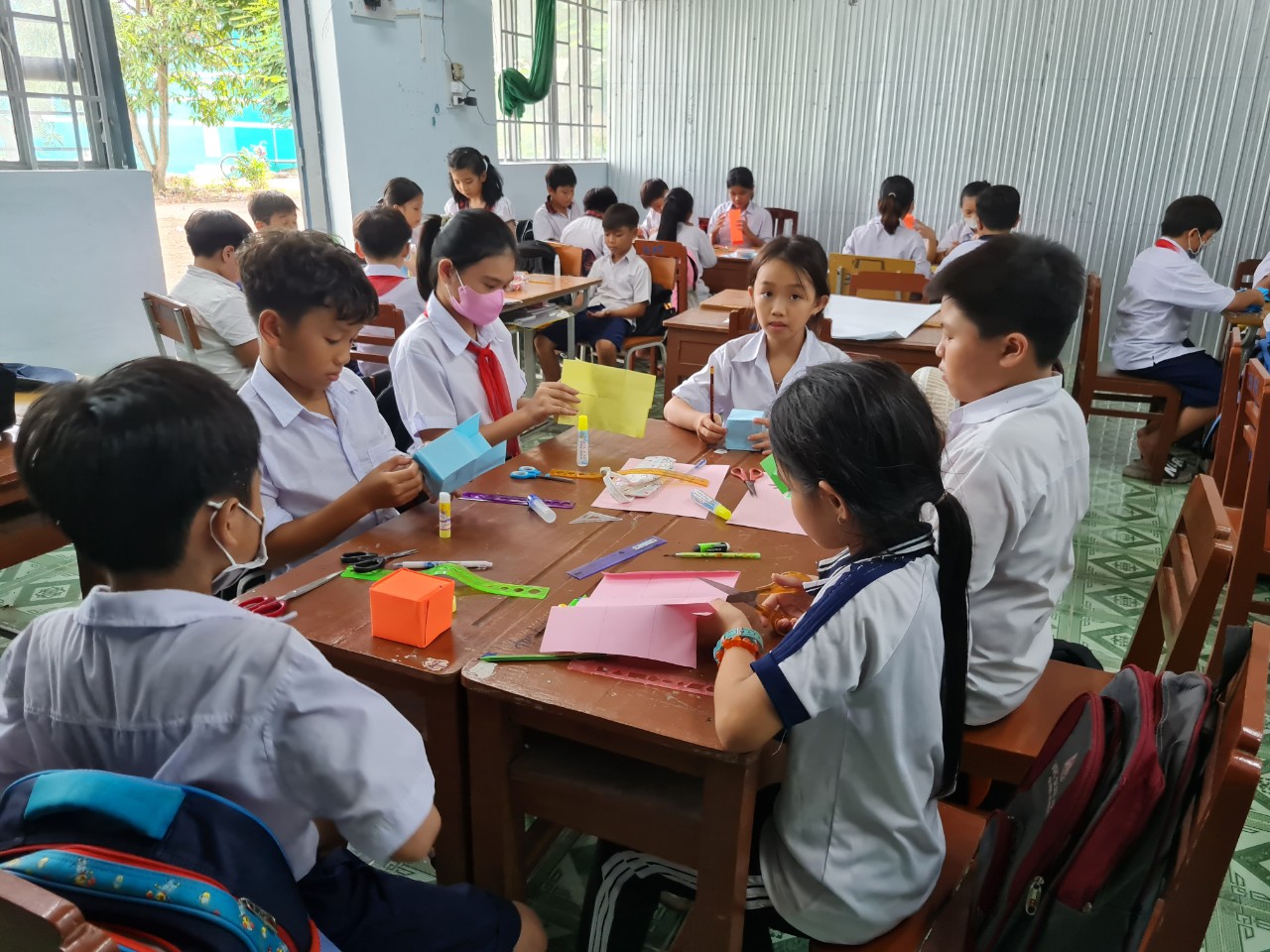 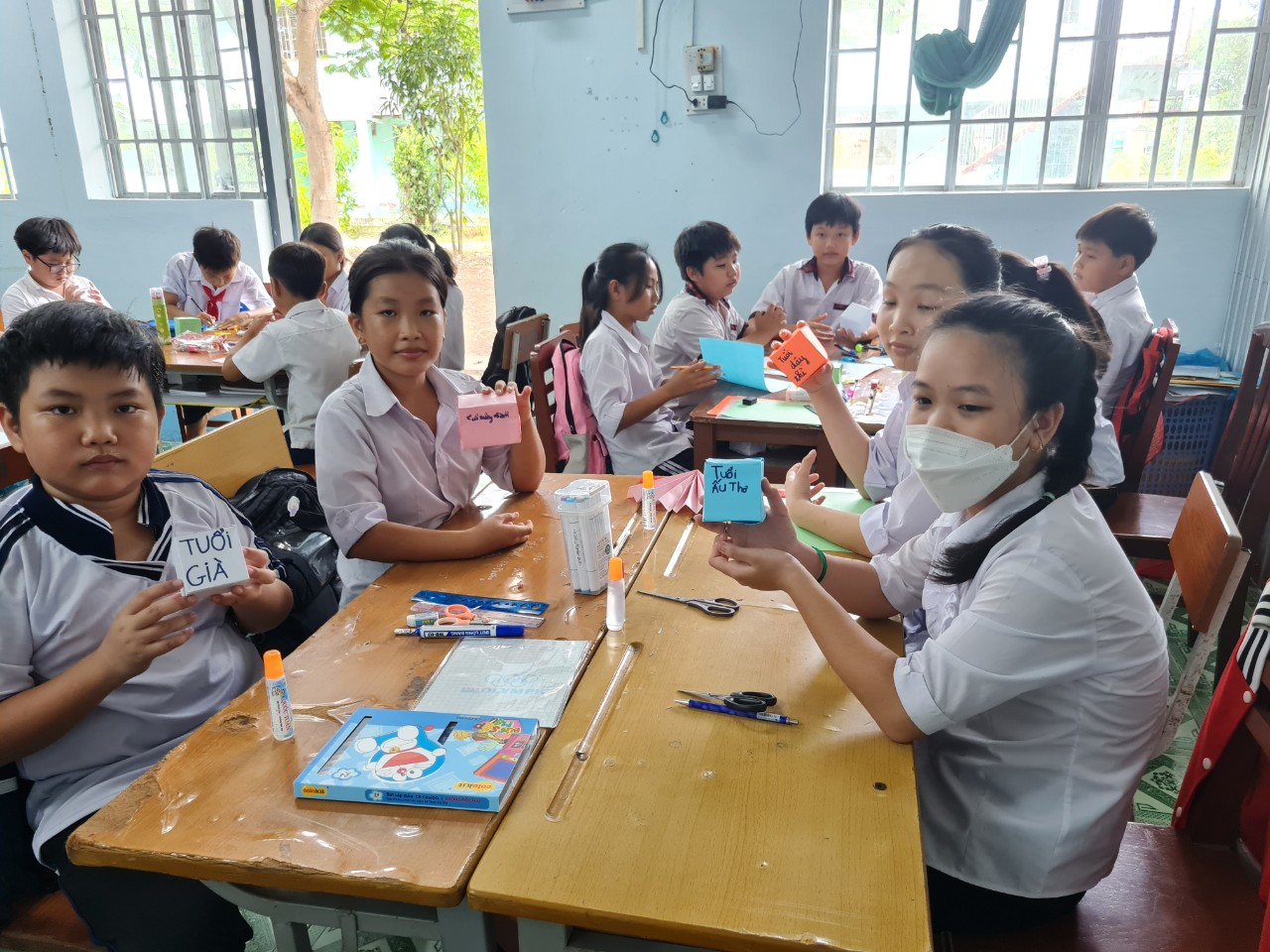 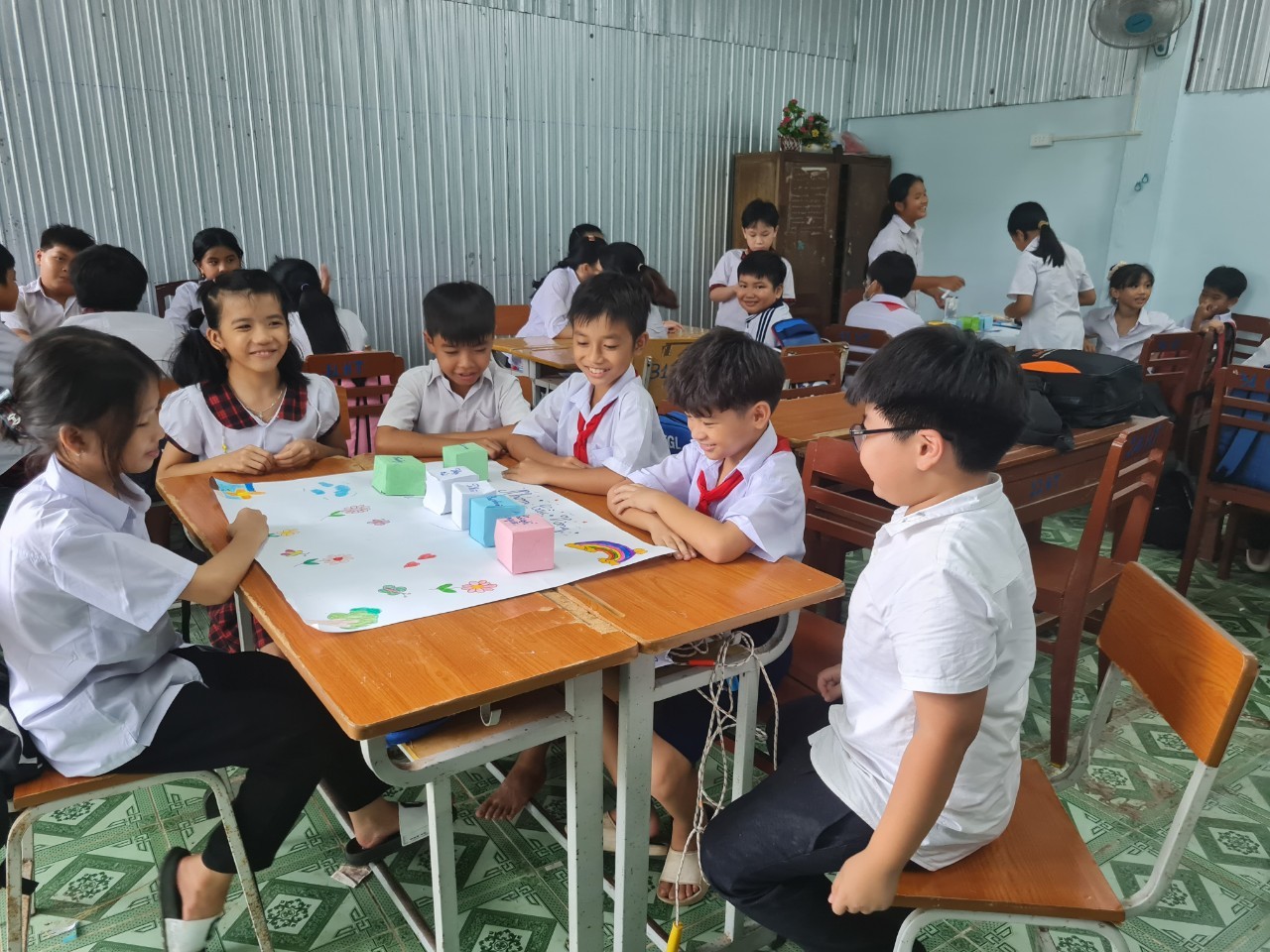 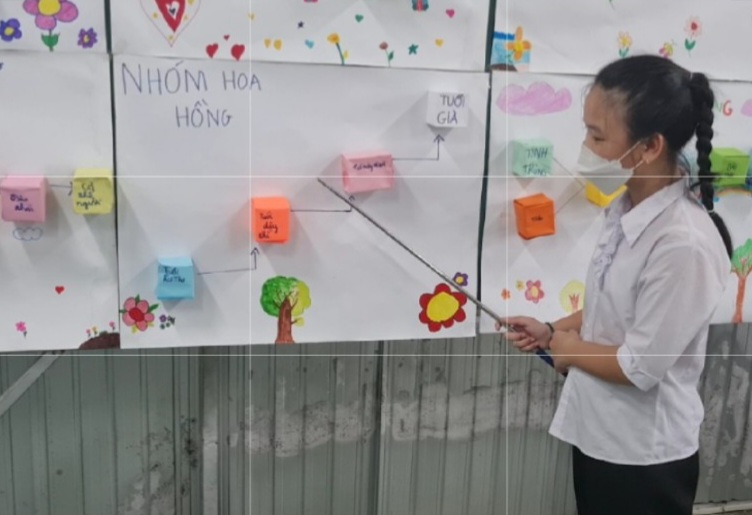 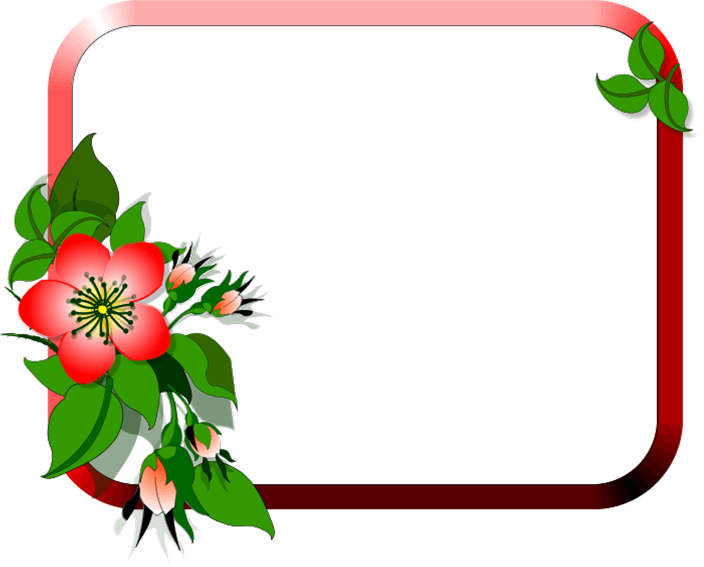 STEM LỚP 5/2
CHỦ ĐỀ 1
BỘ GHÉP HÌNH 
TỪ CÁC KHỐI LẬP PHƯƠNG
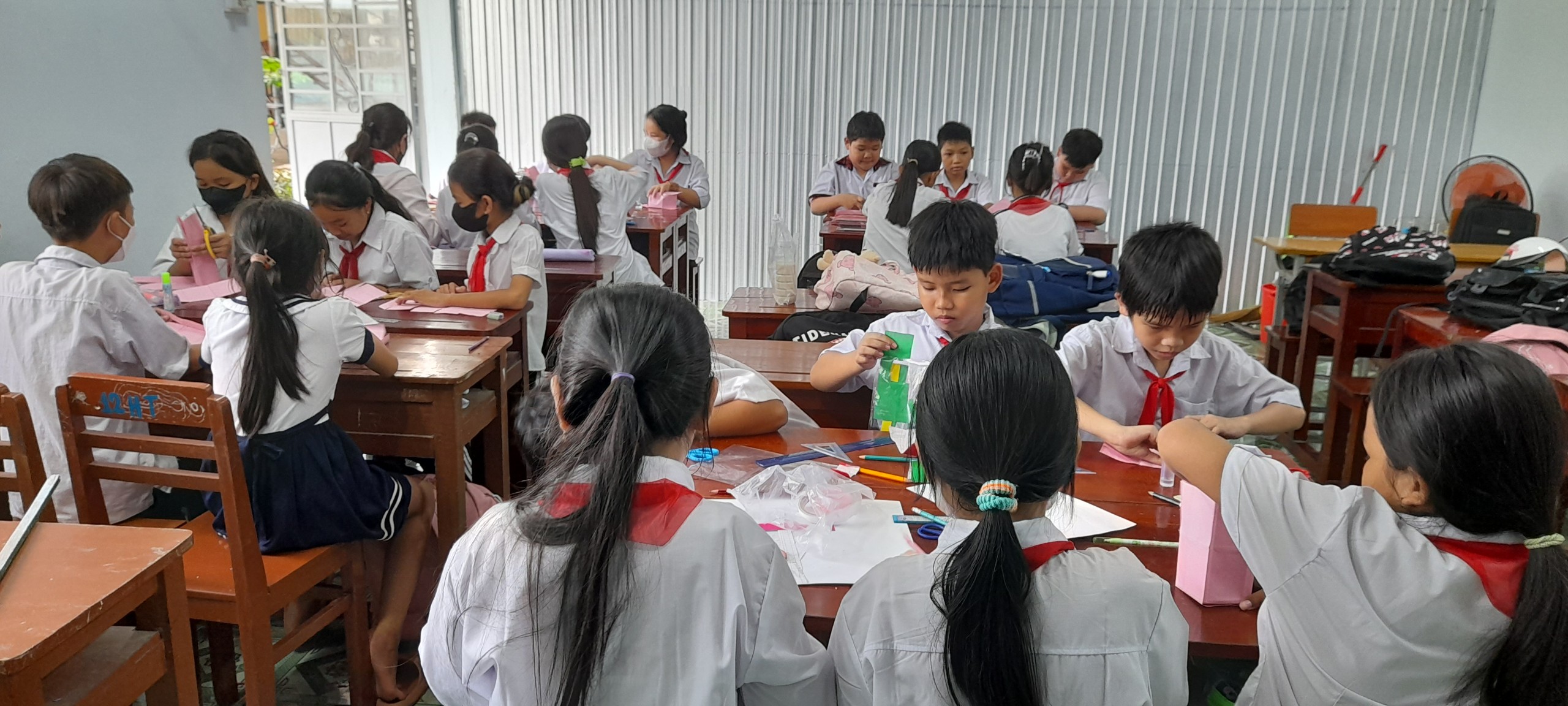 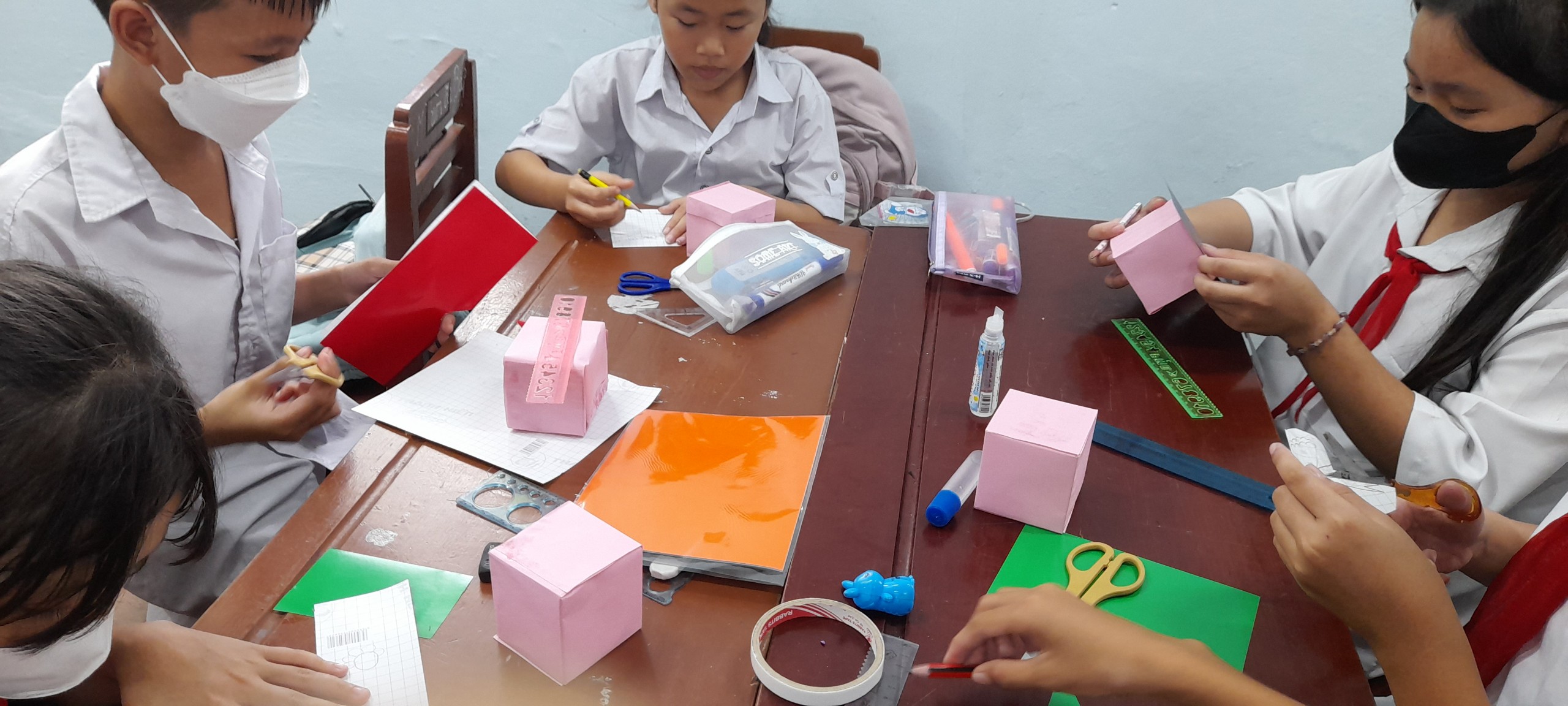 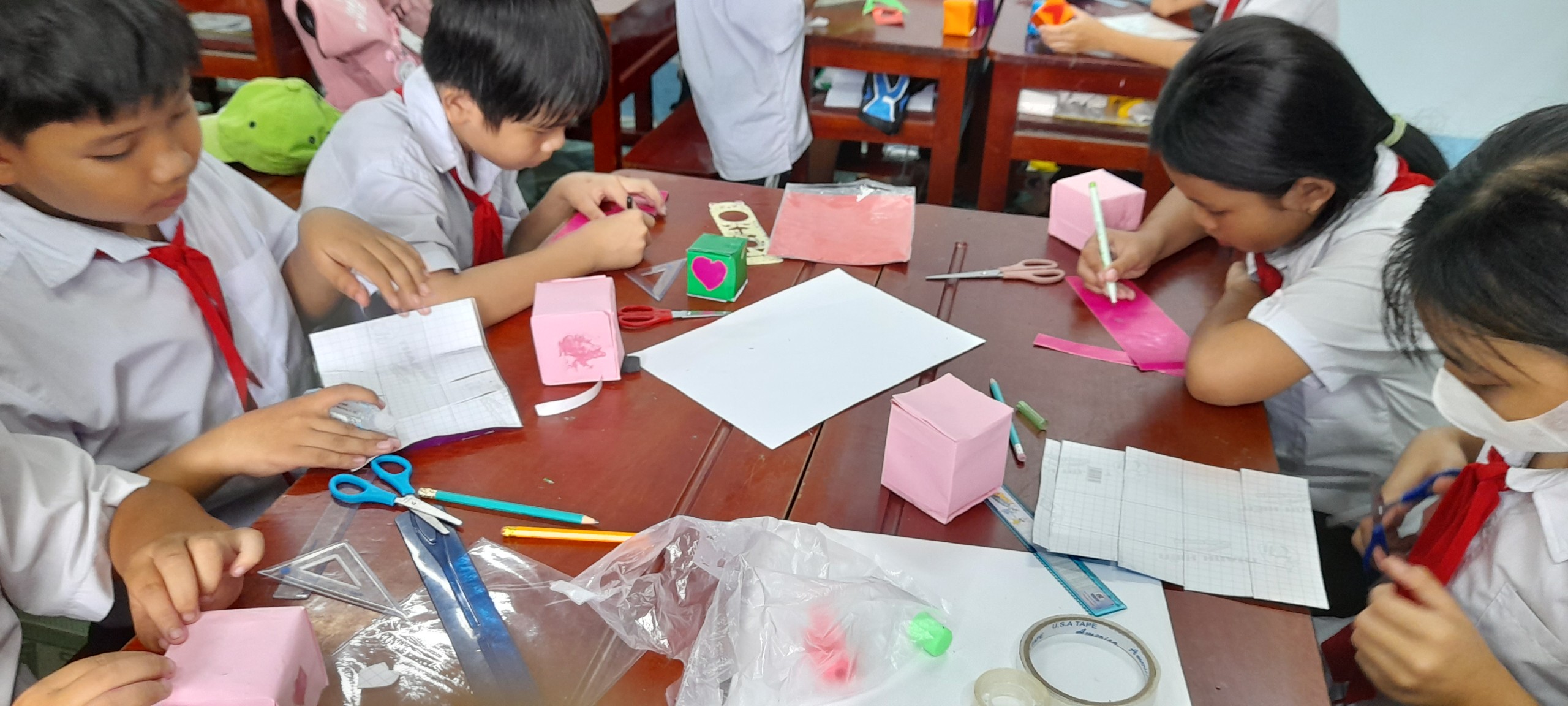 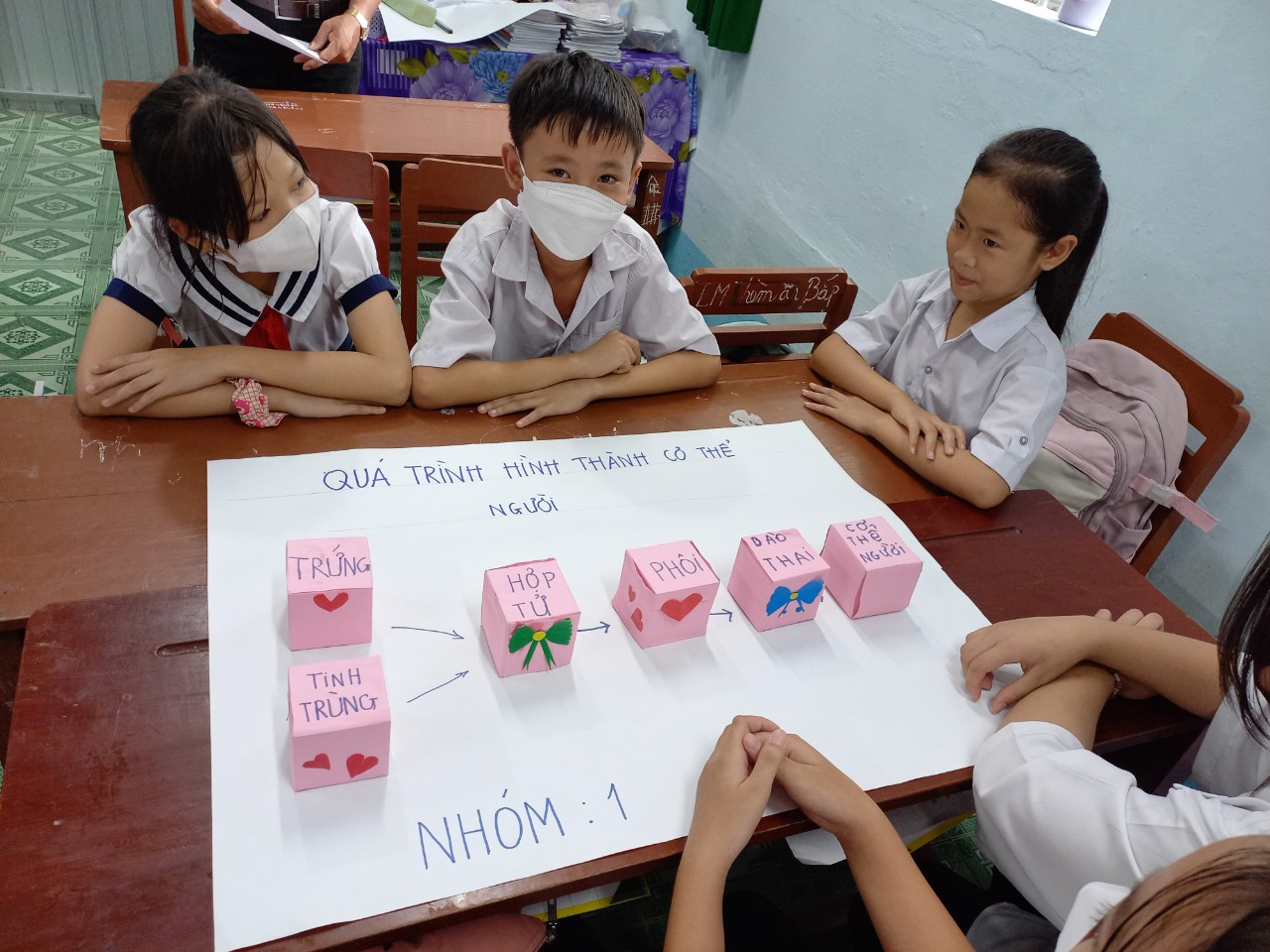 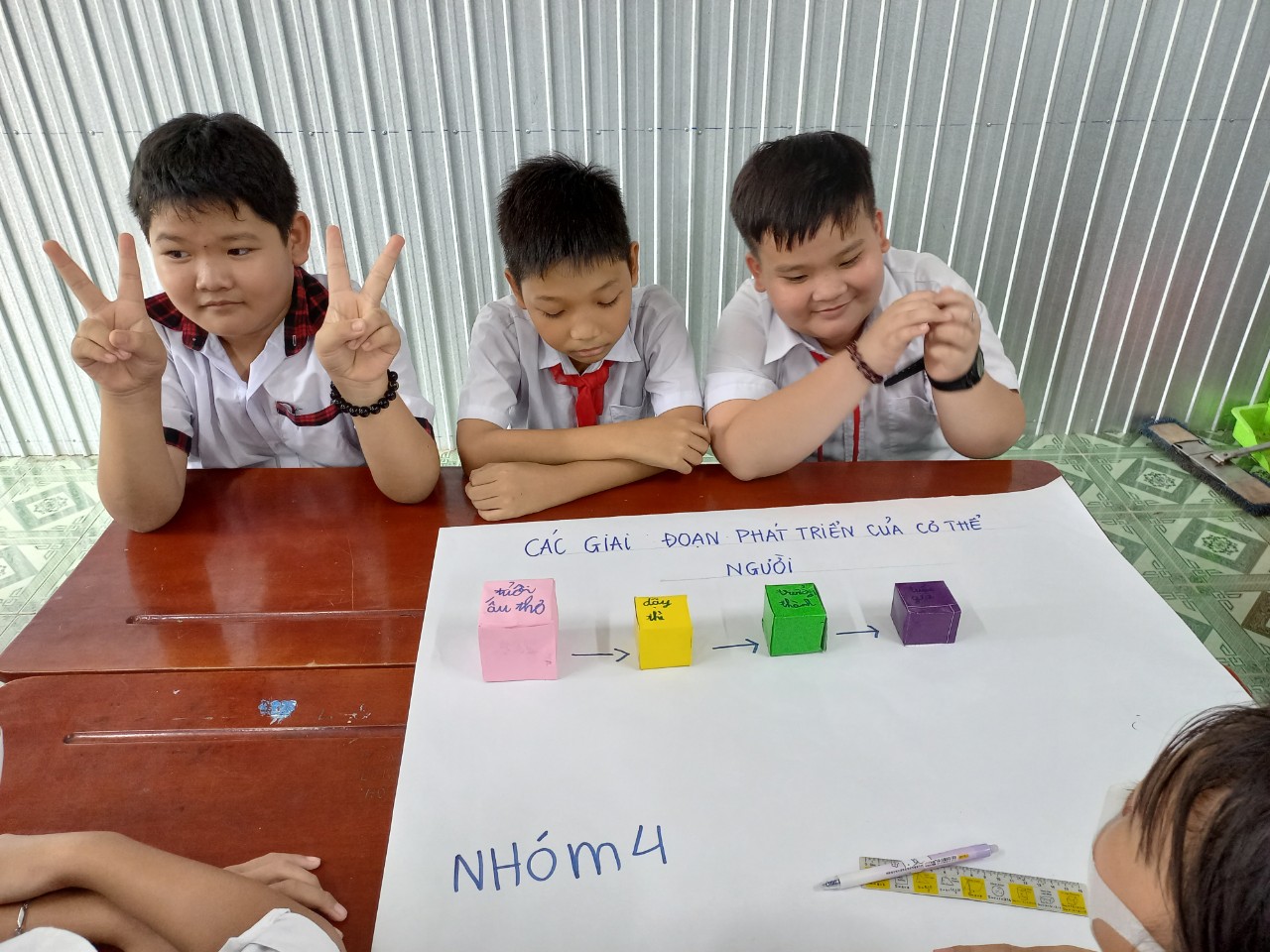 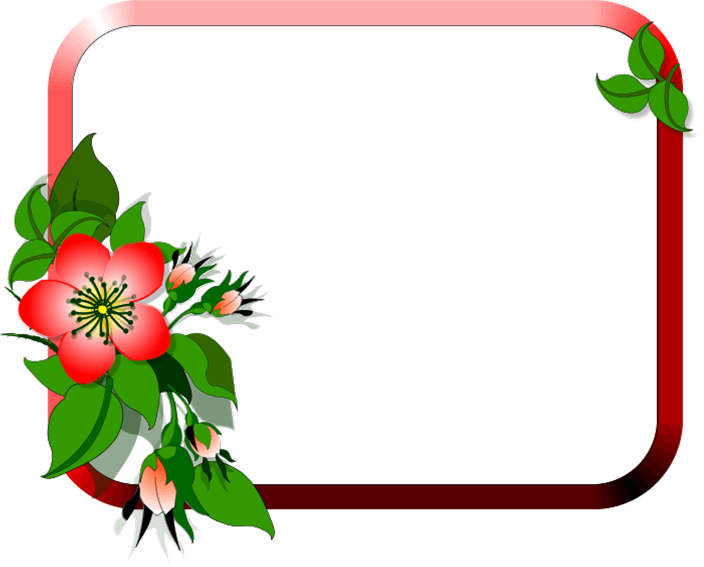 STEM LỚP 5/3
CHỦ ĐỀ 1
BỘ GHÉP HÌNH 
TỪ CÁC KHỐI LẬP PHƯƠNG
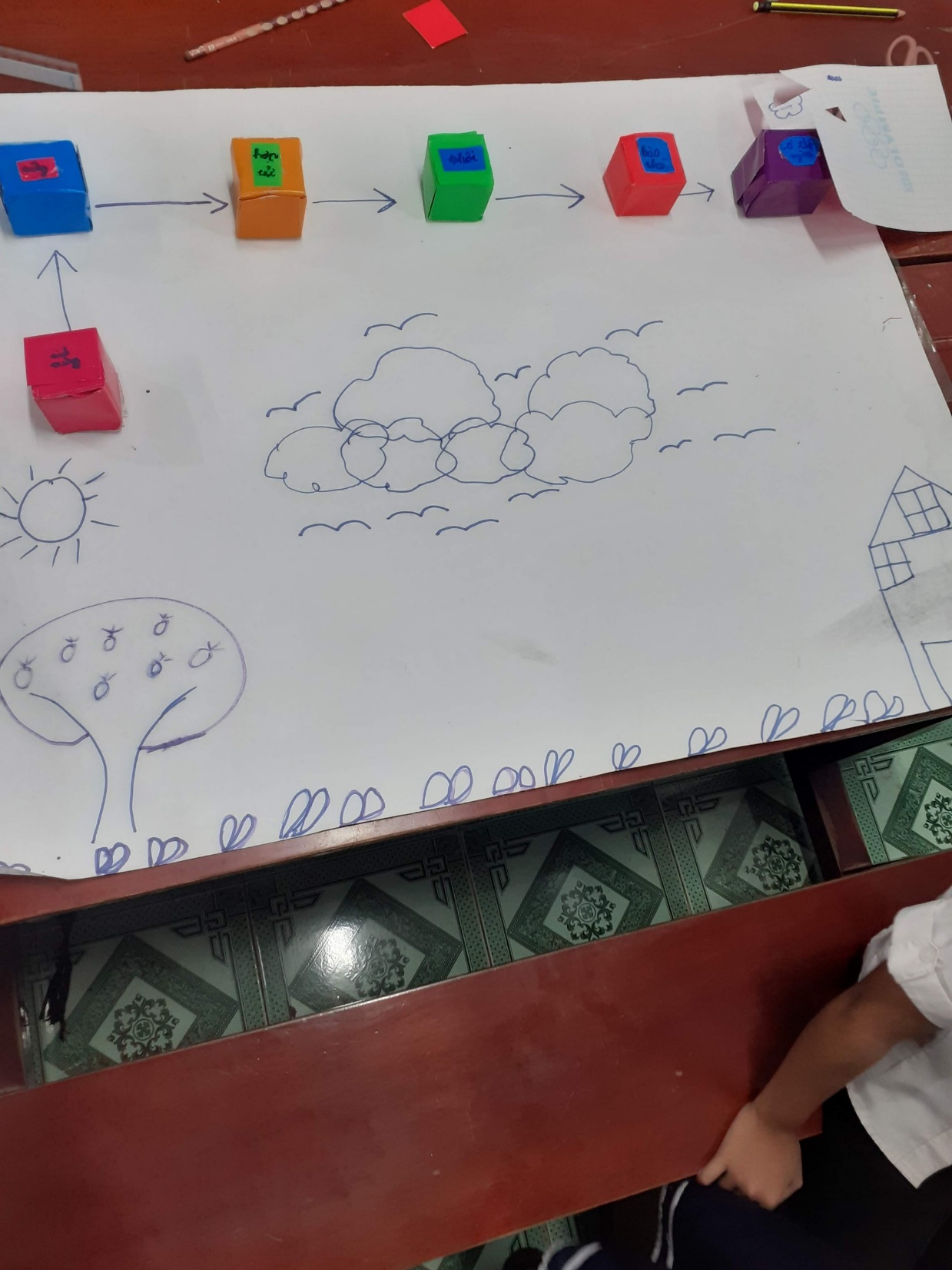 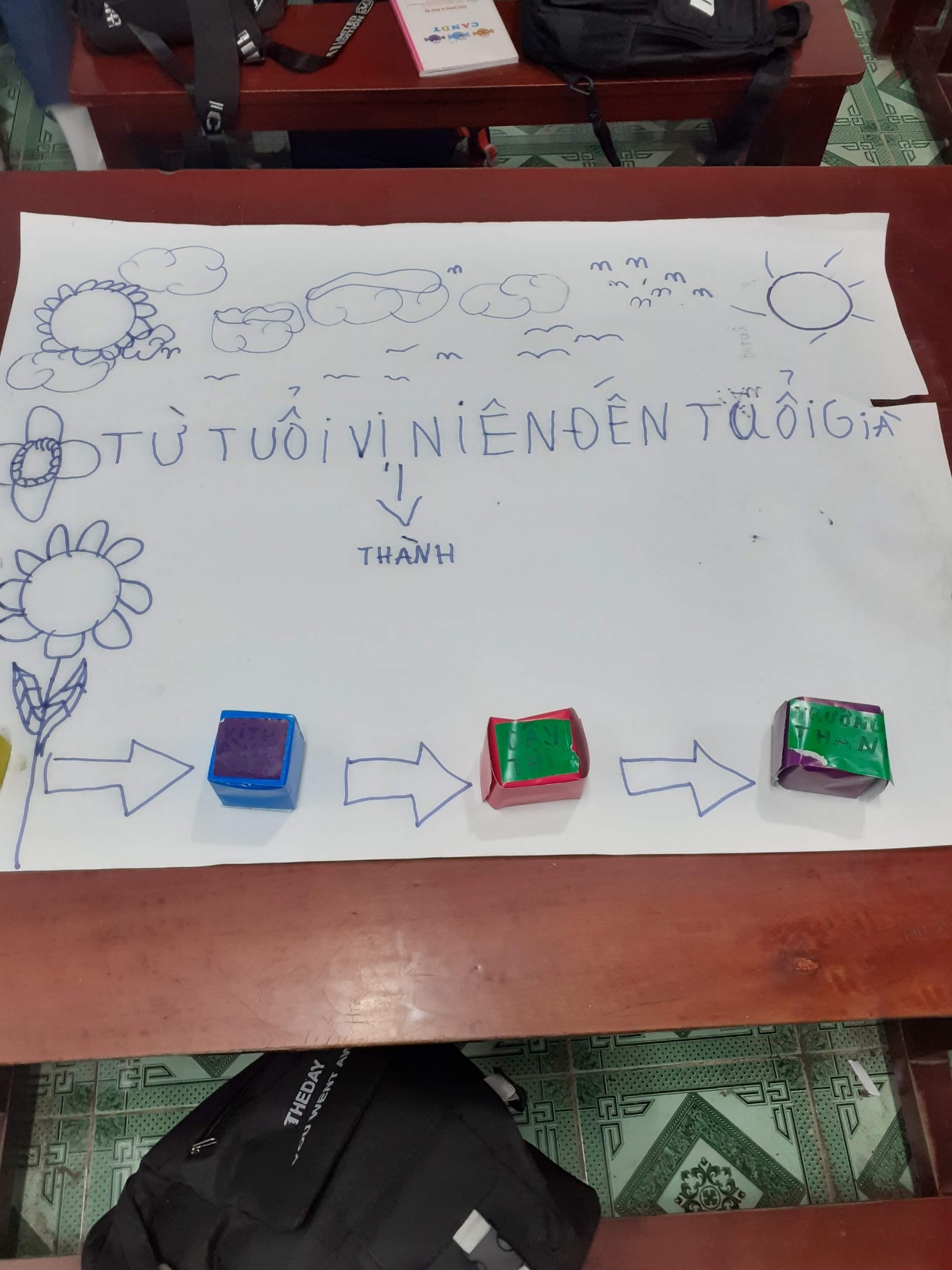 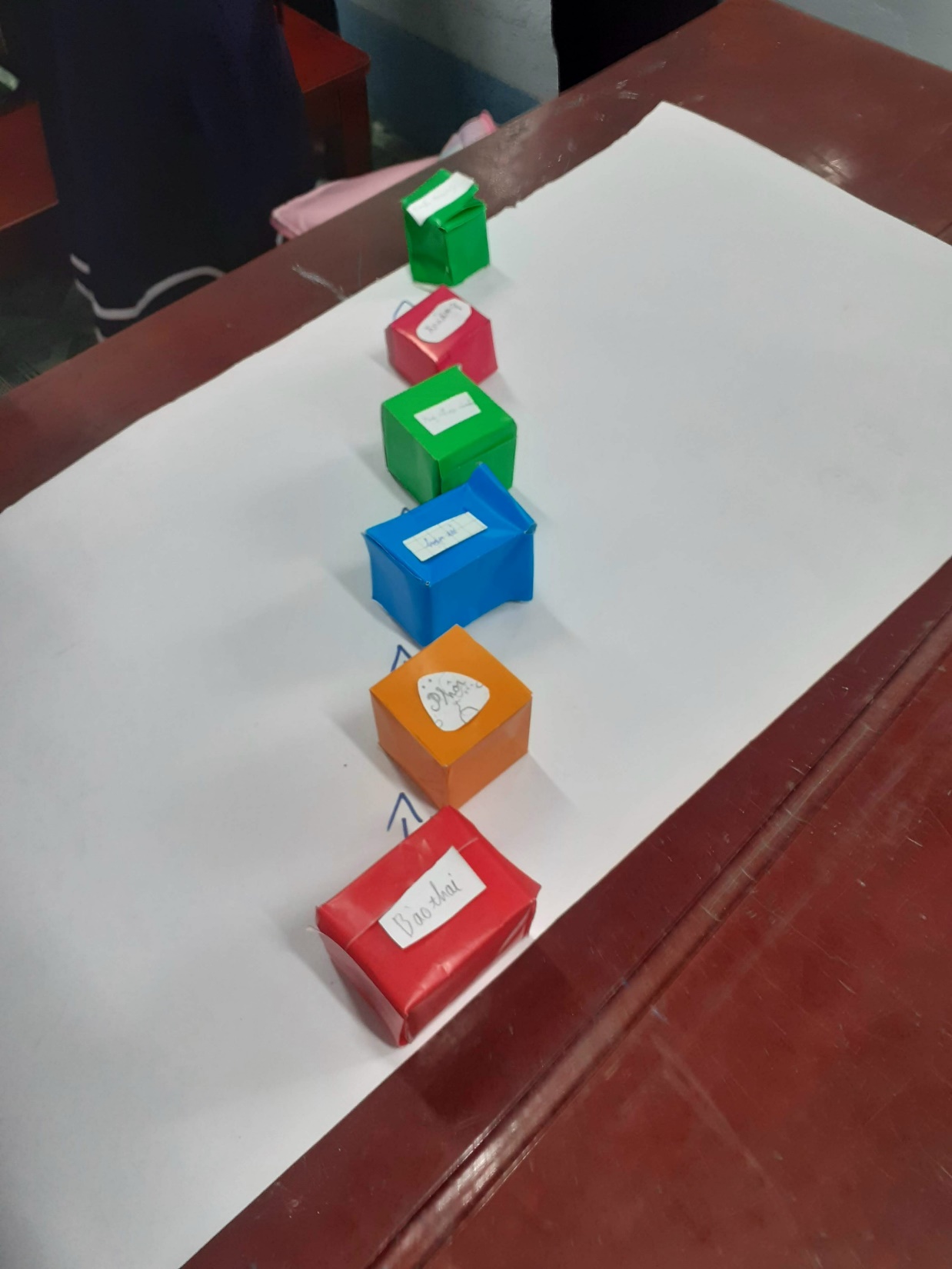 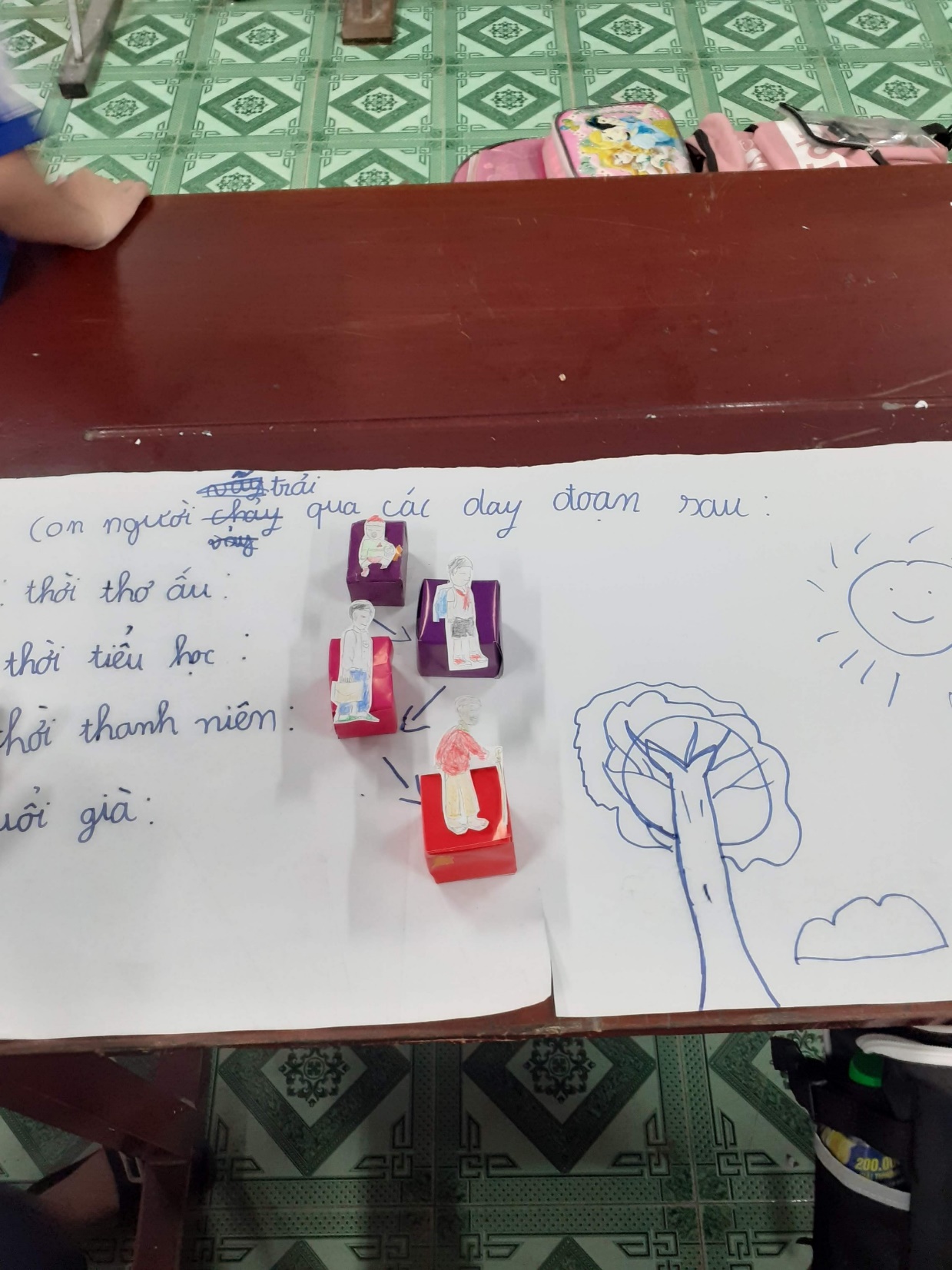 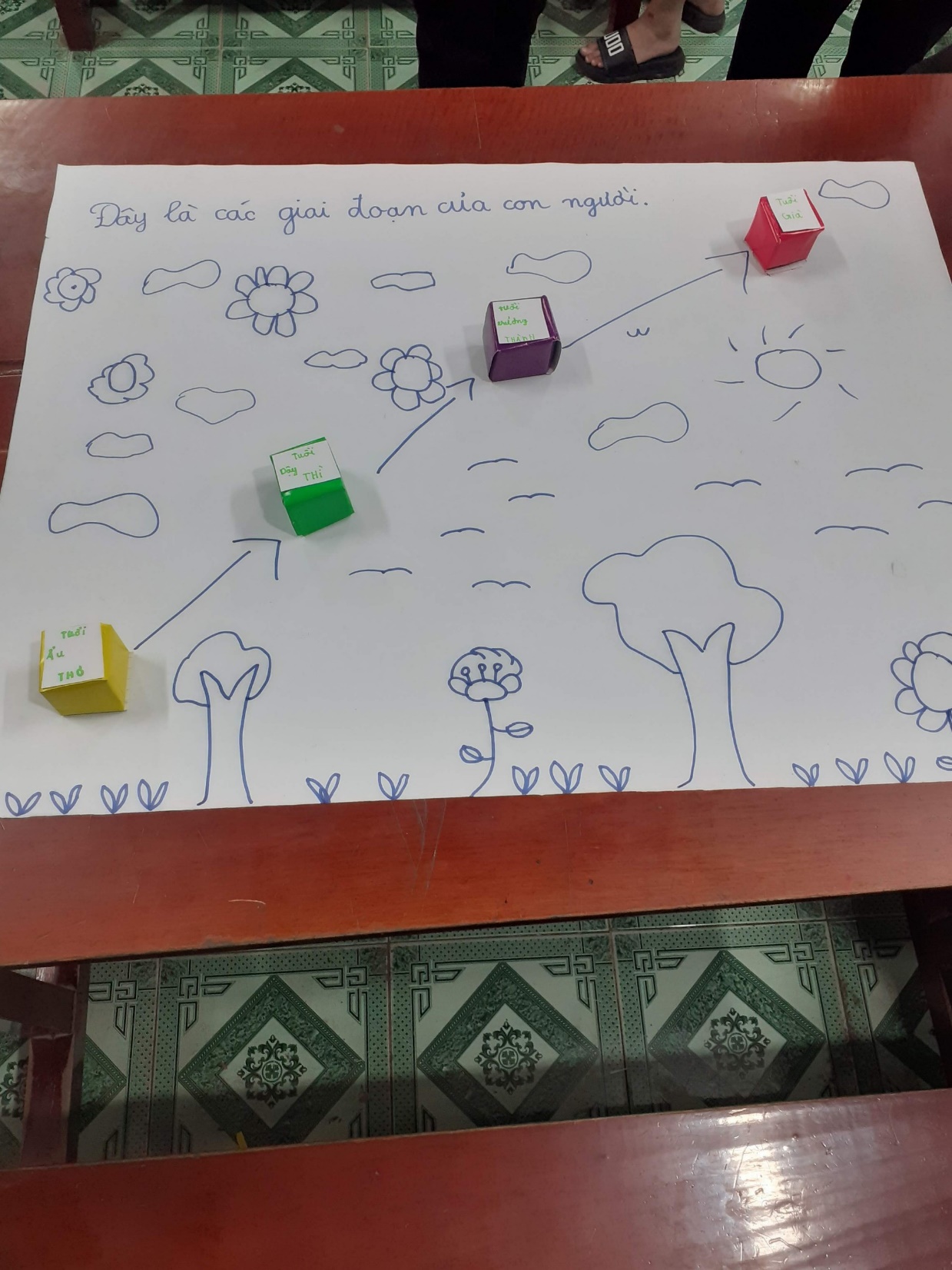